Introducción a las entrevistas psicológicas
Mónica Alejandra Cardona Alzate
Psicóloga - Esp. Psicología Jurídica
¿Cuáles son las fases del proceso de selección?
Proceso de entrevistas.
Verificación de documentación, referencias y antecedentes.
Aplicación de pruebas psicotécnicas.
Revisión de hojas de vida.
Examen de conocimientos medicos.
Prepárate para el proceso de entrevista
Entrevista
Ejercicios situacionales
Evaluaciones técnicas
Recopilar información a través de la comunicación directa.
Grupal vs Individual
Apreciación del conocimiento y preparación previa.
Temas de actualidad vs Dilemas éticos
Ser
Hacer
Conocer
Monitoreo cualitativo de acciones corporales. Recuerda controlar tics o movimientos bruscos y repetitivos.
Evaluación de habilidades prácticas y conocimientos técnicos.
Simulaciones vs Ejercicios grupales
Observación conductual
Evaluación del riesgo de deserción:
Compatibilidad con el perfil:
Por qué la especialidad.
Por qué la universidad.
Proyectos a corto, mediano y largo plazo.
Motivadores.
Composición familiar y redes de apoyo.
Soportes financieros y de sostenimiento.
Presentación inicial del candidato.
Trayectoria profesional y académica.
Formación complementaria o experiencia afín a la especialidad.
Principales fortalezas y debilidades.
Habilidades técnicas y hobbies diferentes a la medicina.
Experiencia investigativa.
Competencias lingüísticas.
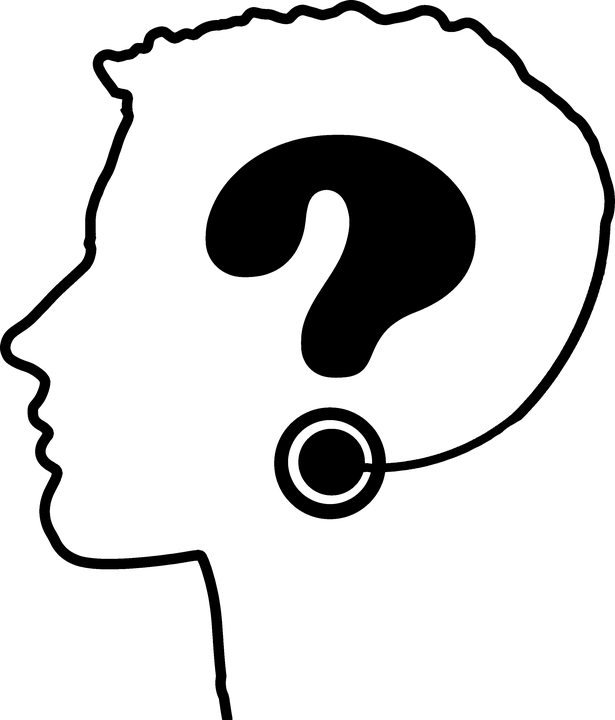 Preguntas frecuentes
Recomendaciones generales
Durante la entrevista:
Reglas de cortesía: puntualidad, presentación personal, documentación completa, saludo y cordialidad.
Tranquilidad, coherencia y autenticidad.
Escucha atenta y no personalizar los “ataques”.
Respuestas precisas y argumentativas.
Manejo de la ansiedad y el agotamiento.
Regula el lenguaje no verbal y el tono de voz.
Transmite confianza, seguridad y espontaneidad.
Recomendaciones generales
Antes de la entrevista:
Estudiar previamente el perfil ocupacional, la institución y los evaluadores: trayectoria, historia, proyectos desarrollados, grupos investigativos, malla curricular, factor diferenciador de la institución, etc.
Desarrollar un banco de preguntas potenciales y preparar las ideas que quieres presentar. Practica con allegados y realiza simulaciones de entrevistas.
Recuerda:
Procura que tus respuestas te acerquen al perfil que buscan los evaluadores, destacando experiencias, formaciones y competencias técnicas y blandas esenciales para la universidad.

Apuéstale a tu factor diferenciador para resaltar por encima de otros candidatos: habilidades técnicas altamente desarrolladas en tu perfil, participación en voluntariados o eventos académicos afines a la especialidad, competencias lingüísticas, experiencia investigativa o producción intelectual.
¡Muchos éxitos!
Mónica Alejandra Cardona Alzate
Psicóloga - Esp. Psicología Jurídica